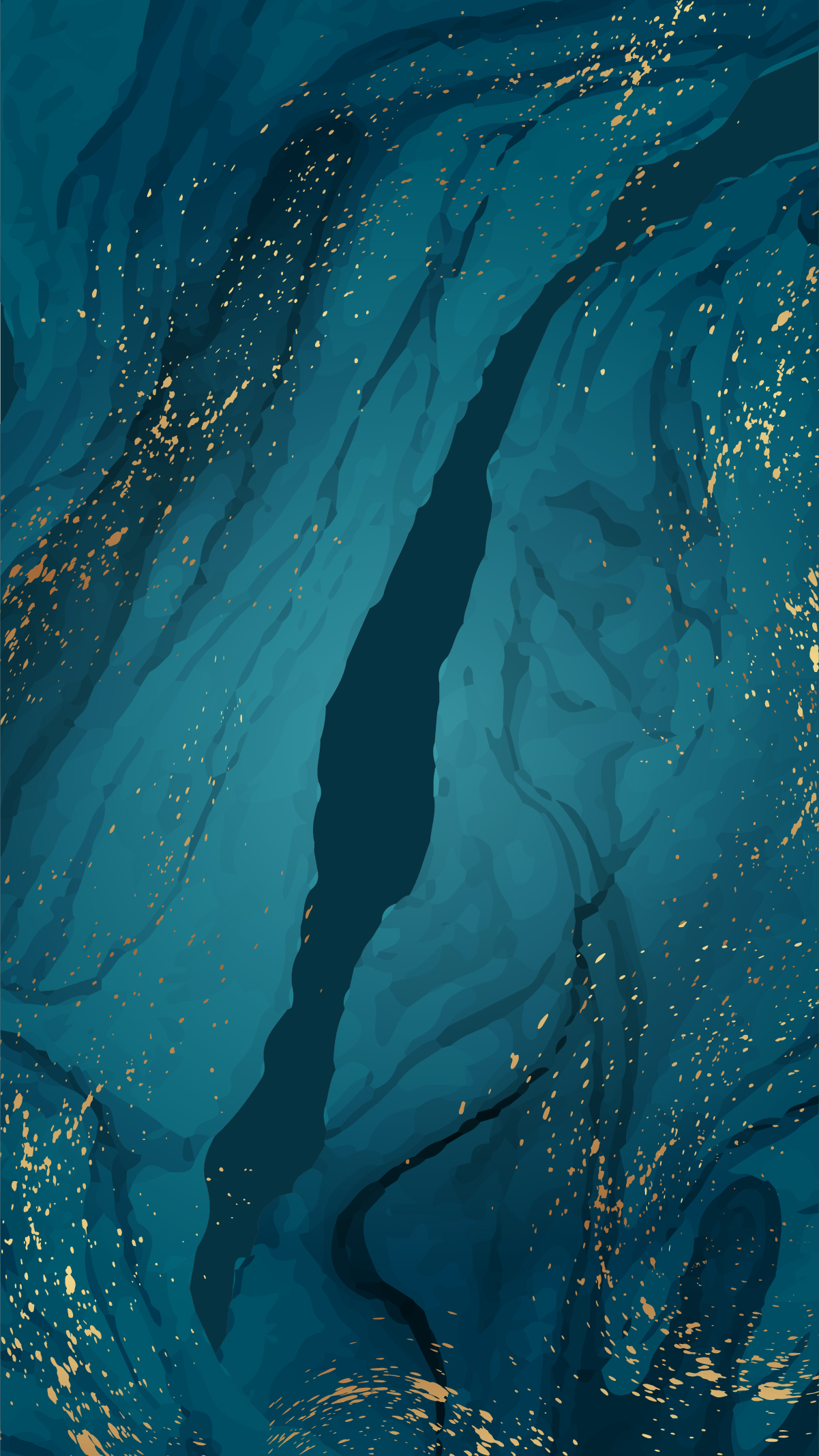 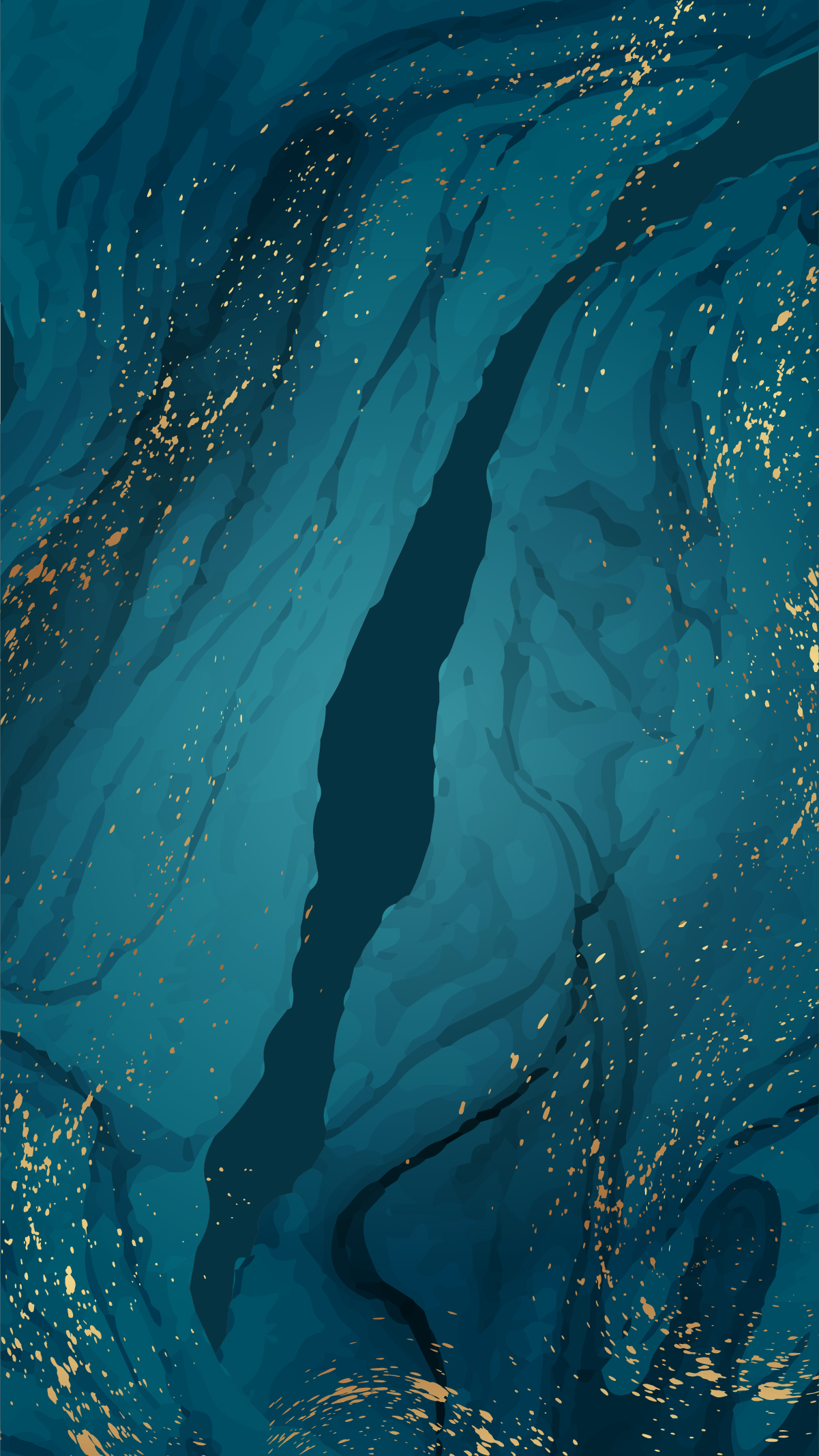 North Lincolnshire Health & Safety Group
Any proceeds from the event will be donated to the charities detailed below.  Making this a great opportunity to network, raise your company profile, and raise money for local charities
Lindsey Lodge Hospice provides care for adults with life limiting illnesses and aims to provide specialist palliative care for day and inpatients to the highest standard, consisting of symptom management, emotional support and end of life care.
 They provide a wide range of services including symptom management, physiotherapy and a lymphoedema service.  As well as complimentary therapy, nursing and practical care, emergency care, end of life care, and bereavement and family support services.
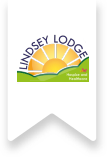 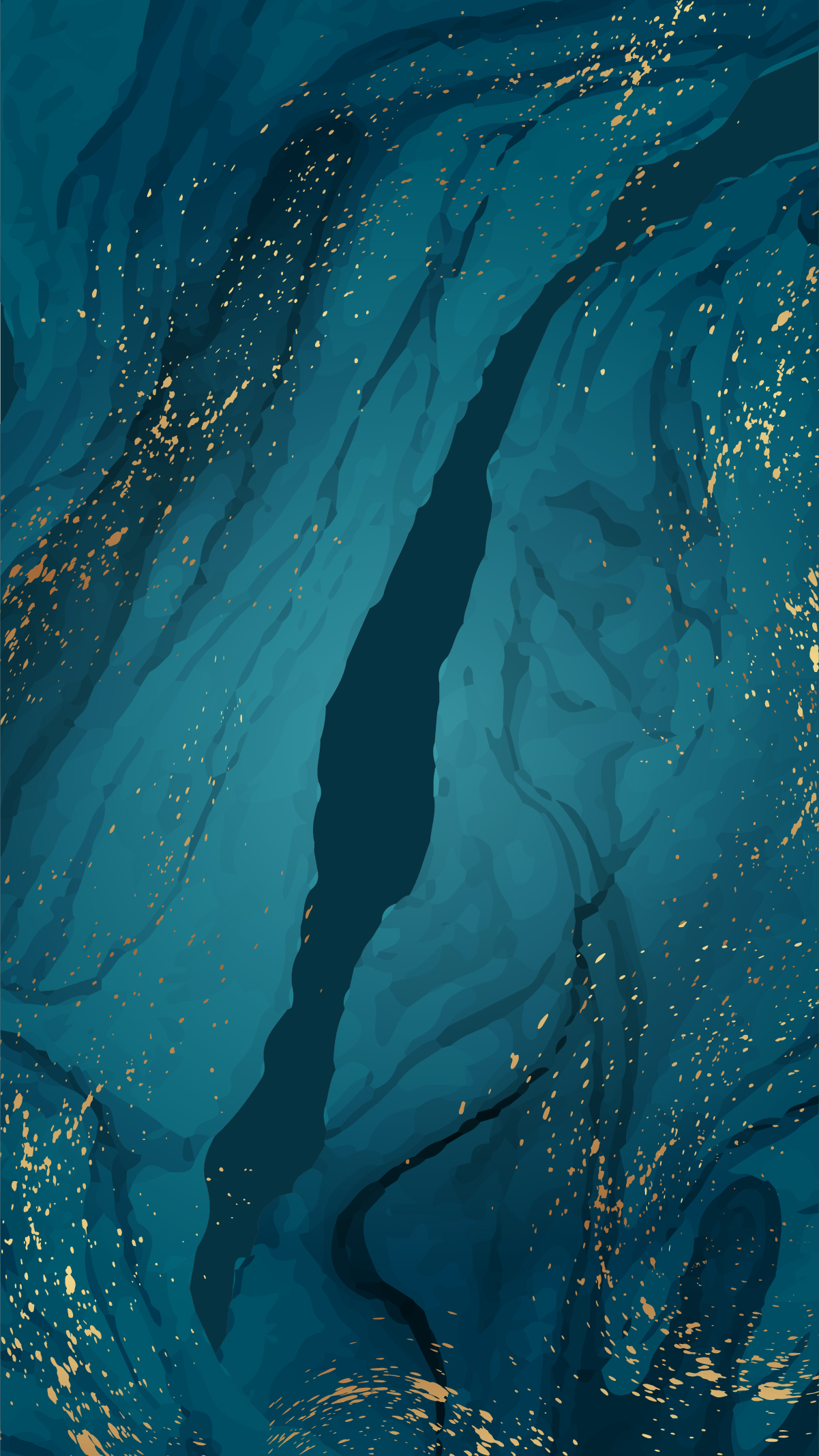 Cordially invites you to join us at our Luncheon Awards Ceremony
Friday 22nd March 24
Arrival 12 noon until 3.30pm
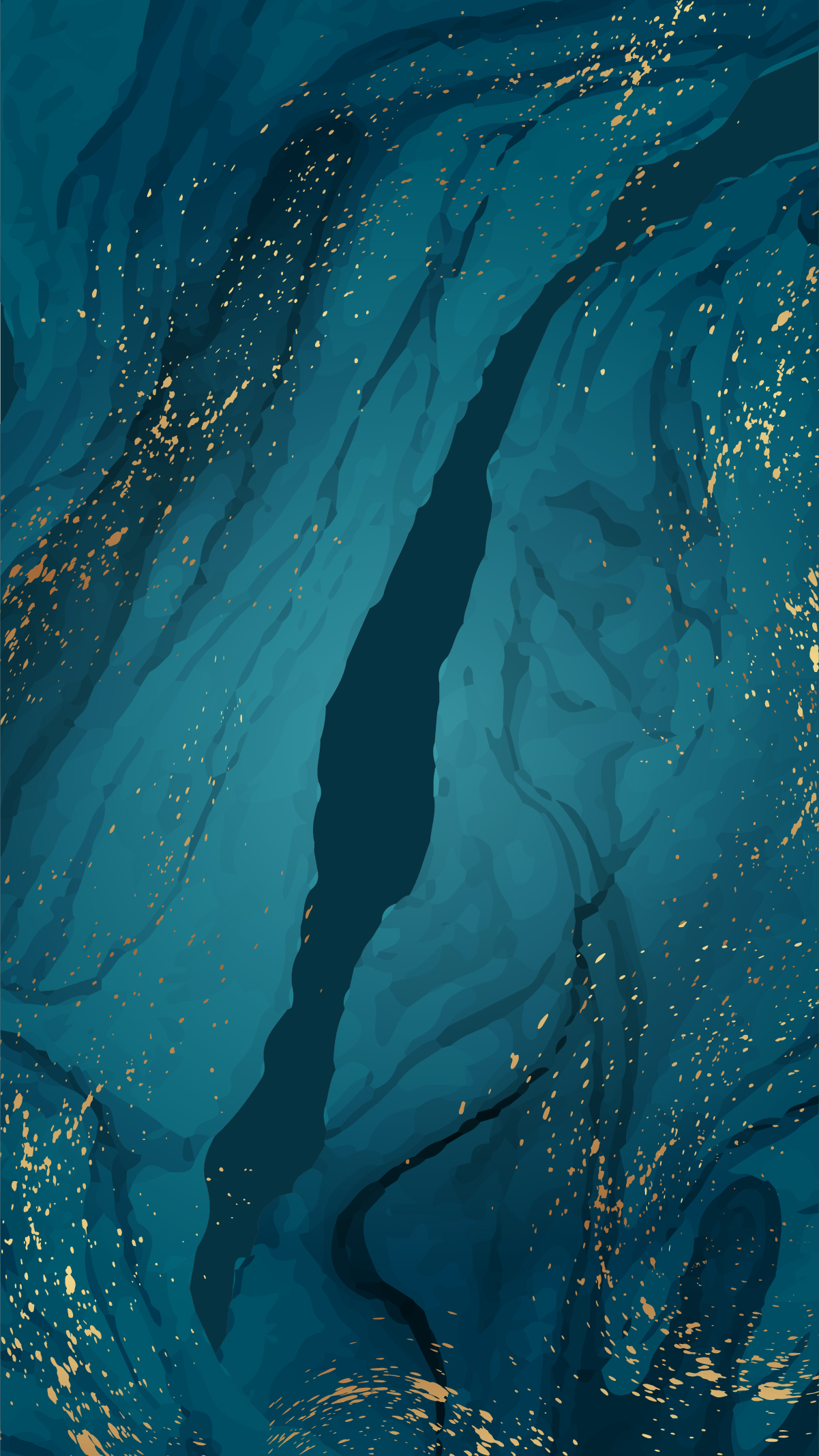 at
The Wortley House Hotel
Rowland Road, Scunthorpe, DN16 1SU
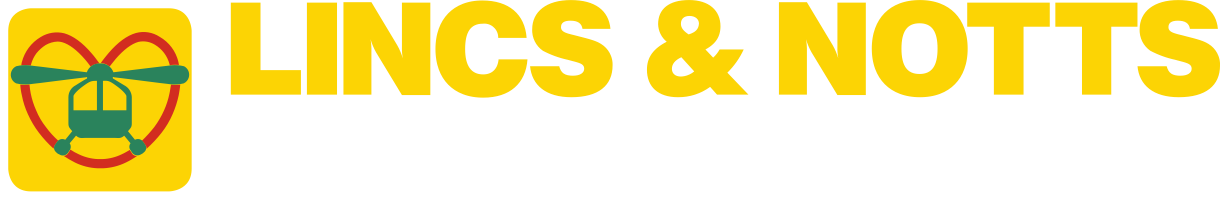 Councillor Janet Longcake together with the group president, will announce and present the Annual Safety Award and the Award for Outstanding Achievement following a light luncheon
A team of doctors and paramedics carry life-saving equipment on board the helicopter and critical care cars.  This means they take an emergency department directly to the scene of some of the most serious incidents in Lincolnshire & Nottinghamshire. Their crews work closely with the ambulance service, first responders, Police, Fire & Rescue and other emergency services such as HM Coastguard.  

Whether beachside, roadside or in the countryside, day or night, they are by your side when you need them the most.
If you would like to attend, please  return the attached attendance form no later than Monday 11th March via email to kendra@portalsafety.co.uk